Муниципальное  автономное   образовательное учреждение 
«Средняя   общеобразовательная   школа   №15»
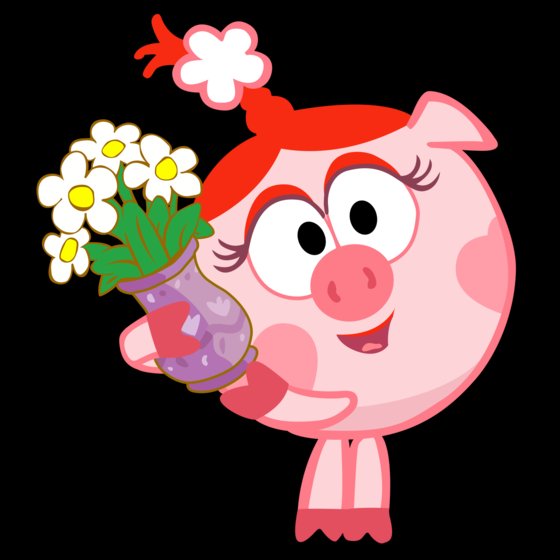 Найди  гласные
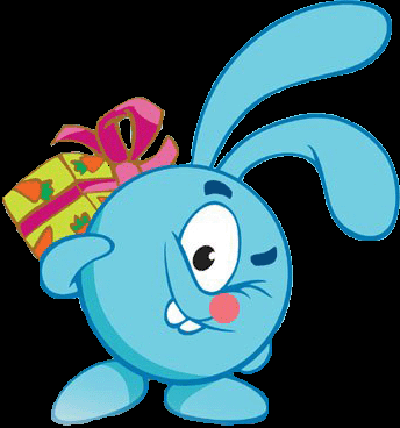 Девятерикова Зинаида Валентиновна,
учитель начальных классов
Губаха - 2012
Ё
Л
А
Э
Б
Й
Я
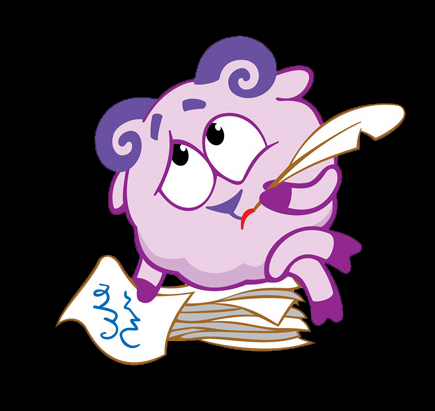 З
Ш
О
Ы
М
У
И
Й
К
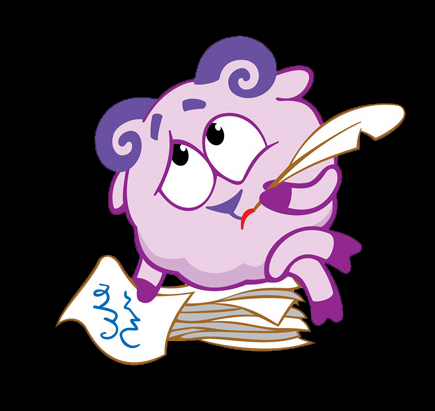 З
Д
О
Ы
Найди   гласные, 
которые могут обозначать  два звука
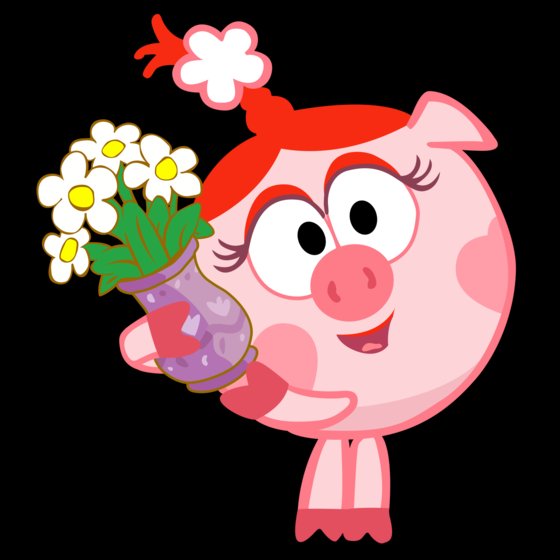 Ю
Ы
Е
А
У
О
И
Ё
Я
Найди   гласные, которые 
обозначают   мягкость   согласного   звука
К
Ё
Е
Й
И
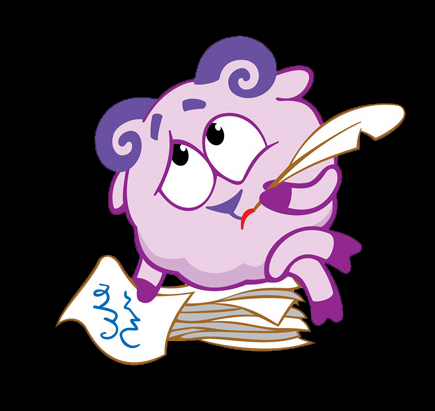 З
М
Д
Я
Ю
Ресурсы
Смешарики
http://prosmeshariki.ru/pictures/krosh.gif
http://media3.fanparty.ru/images/fanclubs/Smeshariki/gallery/581879_smeshariki_pic.png?17
http://s56.radikal.ru/i153/1002/c0/896fc47642c8.png